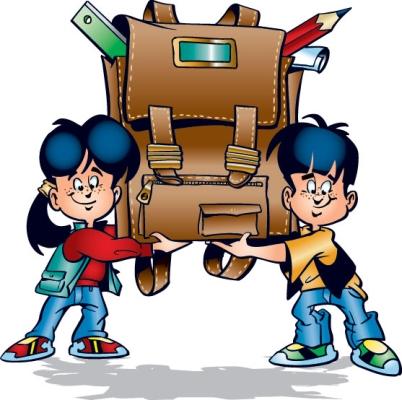 Let's play
School is fun!
Pronounce the words correctly:
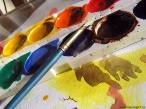 [a:]              [ju:]                  [∫]                    [t∫]
art                 you                sharpener          picture
ask            computer          bookshelf          teacher
answer         pupil              dictionary          question
heart           music               Russian             Literature
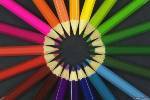 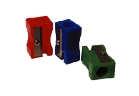 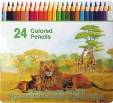 Find the words:
sharpener
dictionary
classroom
picture
bookshelf
blackboard
[’kla:srum]     -         
[’blækbo:d]    -              
[’buk∫elf]      -     
[’pikt∫ə]        -      
[’∫a:pnə]        -      
[’dik∫ənəri]    -
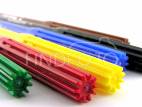 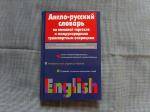 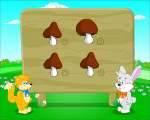 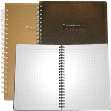 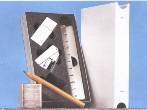 ruler
[kəm’pju:tə]      -    
[’ru:lə]              -    
[peints]            -    
[’eksəsaizֽbuk]  -   
[’ti:t∫ə]             -        
[’pju:pl]             -    
[æk’tivitiֽbuk]   -   
[kə’setri’ko:də]   -
computer
pupil
cassette recorder
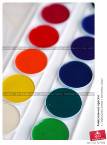 paints
teacher
activity book
exercise book
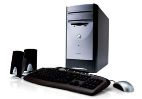 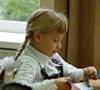 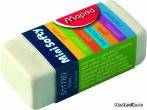 school
What do you take with you to school?
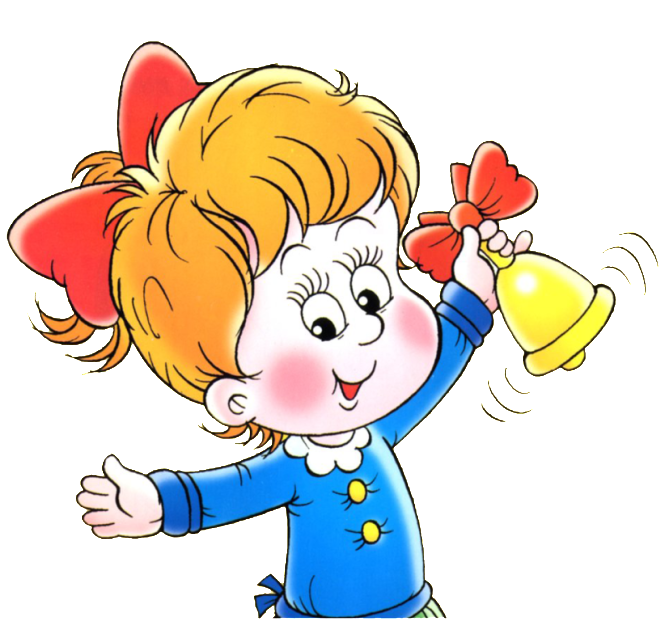 to write
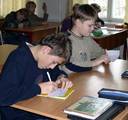 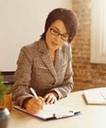 to draw
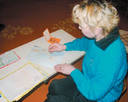 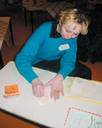 to study
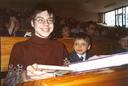 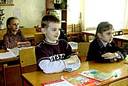 to read
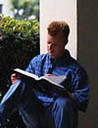 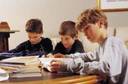 Вправа№1.  Замінити малюнок відповідним словом.
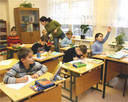 I                               at school.



My                         is big.
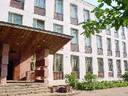 Вправа№2.  Вставити слово, близьке за змістом .
To study, to read, …
A teacher,…
A desk,… 
A school,…